Femtoszkópia, avagykvantumstatisztikus korrelációk a nagyenergiás fizikában
Csanád Máté
ELTE Atomfizikai Tanszék és PHENIX-Magyarország femtoszkópiai kutatócsoport
SZFI szeminárium, 2016. november 15.
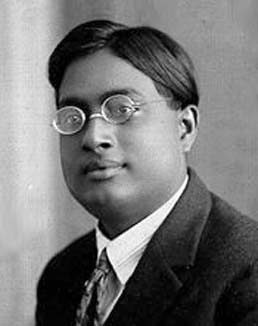 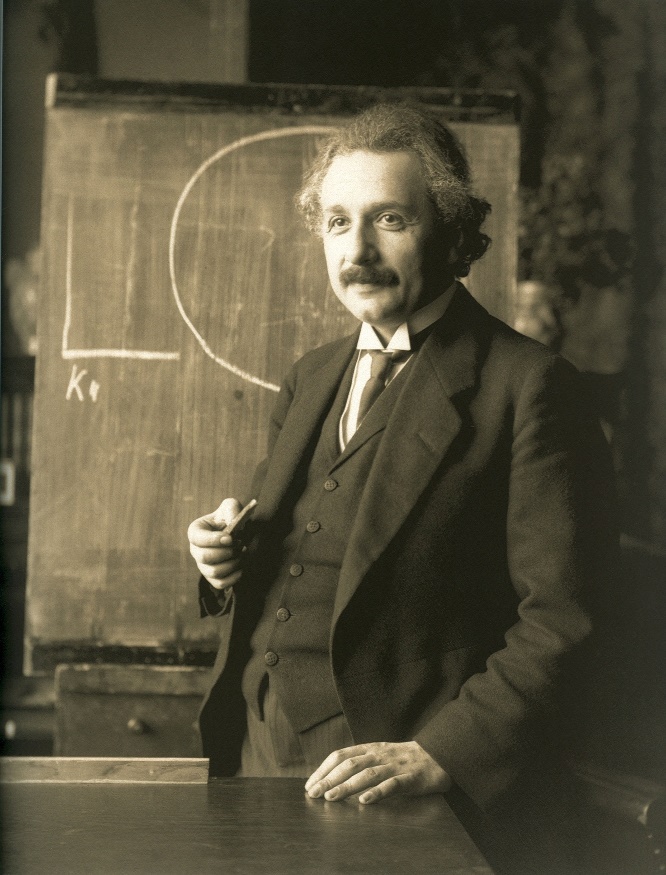 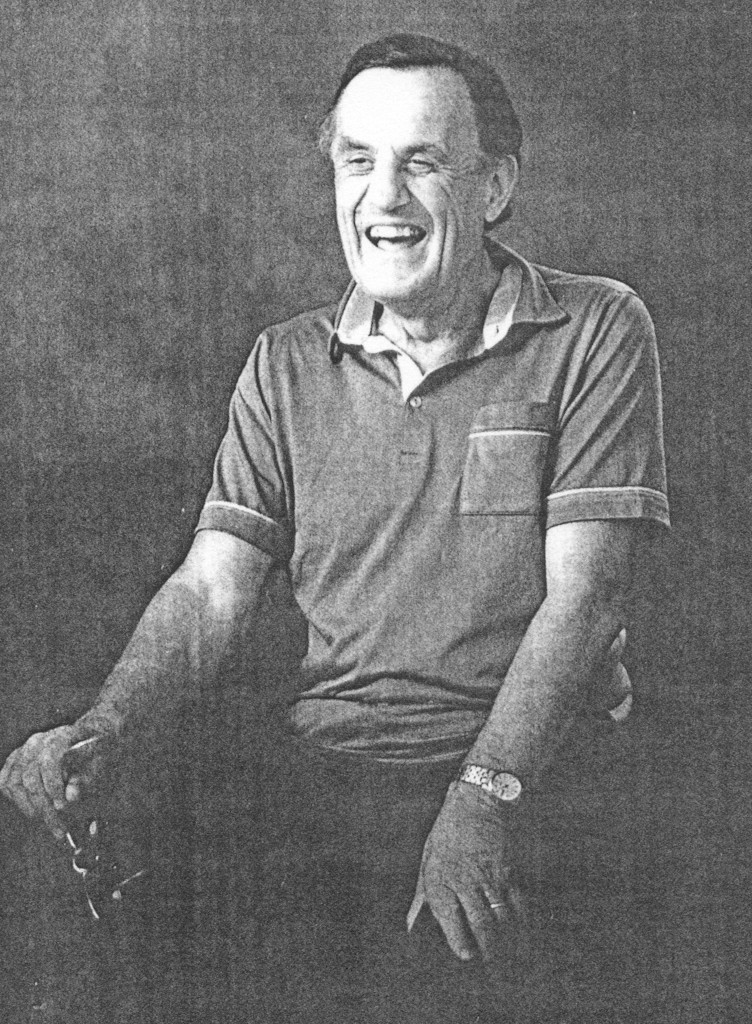 Az előadás vázlata
A HBT-effektus, klasszikusan és kvantumosan
Nagyenergiás nehézion-fizika
HBT a nagyenergiás fizikában
A HBT korrelációk erőssége és a részecskekeltés
HBT és a QCD kritikus pontjának keresése
Csanád Máté, SZFI szeminárium
2/40
Az előadás vázlata
A HBT-effektus, klasszikusan és kvantumosan
Nagyenergiás nehézion-fizika
HBT a nagyenergiás fizikában
A HBT korrelációk erőssége és a részecskekeltés
HBT és a QCD kritikus pontjának keresése
Csanád Máté, SZFI szeminárium
3/40
Egy meglepő felfedezés: a HBT-korreláció
Rádiócsillagászat: Jansky, 1933, furcsa 24 órás oszcilláció; a csillagok is sugároznak a rádióhullámú tartományban!
R. H. Brown: rádióhullámú távcsővel vizsgálta a Szíriuszt
R. Q. Twiss matematikust kérte fel a kísérlet hátterének közös kidolgozására
Furcsa korrelációt talált az eredményekben
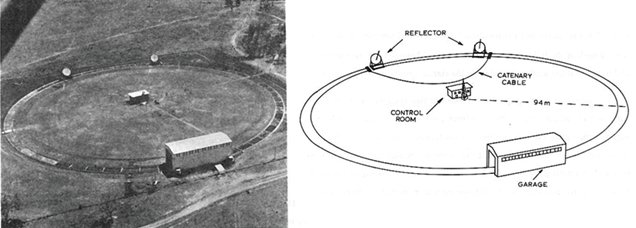 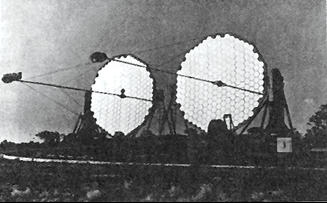 Csanád Máté, SZFI szeminárium
4/40
A HBT-effektus
R
A
B
korreláció!
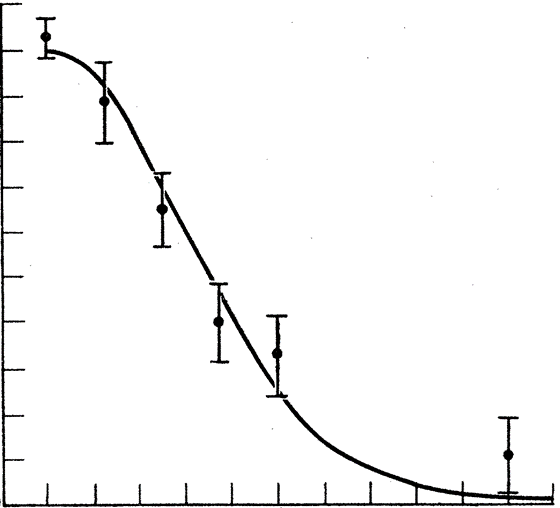 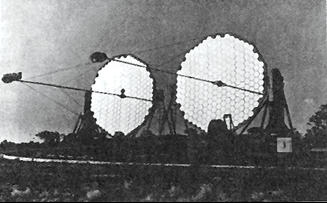 korreláció erőssége
detektortávolság
Csanád Máté, SZFI szeminárium
5/40
A tudatlanság néha áldás
„Hogy két foton különböző detektorokba való érkezése korrelált lehet: meglepően sokak számára ez eretnek, sőt, nyilvánvalóan abszurd ötlet volt. Félreérthetetlen formában közölték ezt velünk, személyesen, levélben, nyomtatásban; és laborkísérletek publikációján keresztül mutatták meg, hogy tévedünk.”

„Messze  voltam  attól,  hogy  ki  tudjam  számolni,  a kísérletünk     elég    érzékeny    lehet-e    egy   csillag vizsgálatára. Ehhez ismernem kellett volna a fotonokat,és mérnökként  fizikai  tanulmányaim jóval a kvantum-mechanika   előtt   megálltak.  Még  az  is  lehet,  hogy különben, sok fizikushoz hasonlóan arra jutottam volna,hogy a  dolog  nem  működhet  –  a  tudatlanság néhaáldás a tudományban.” 

Boffin: Személyes történet a radar, a rádiócsillagászat és a kvantumoptika korai időszakából (R. H. Brown)
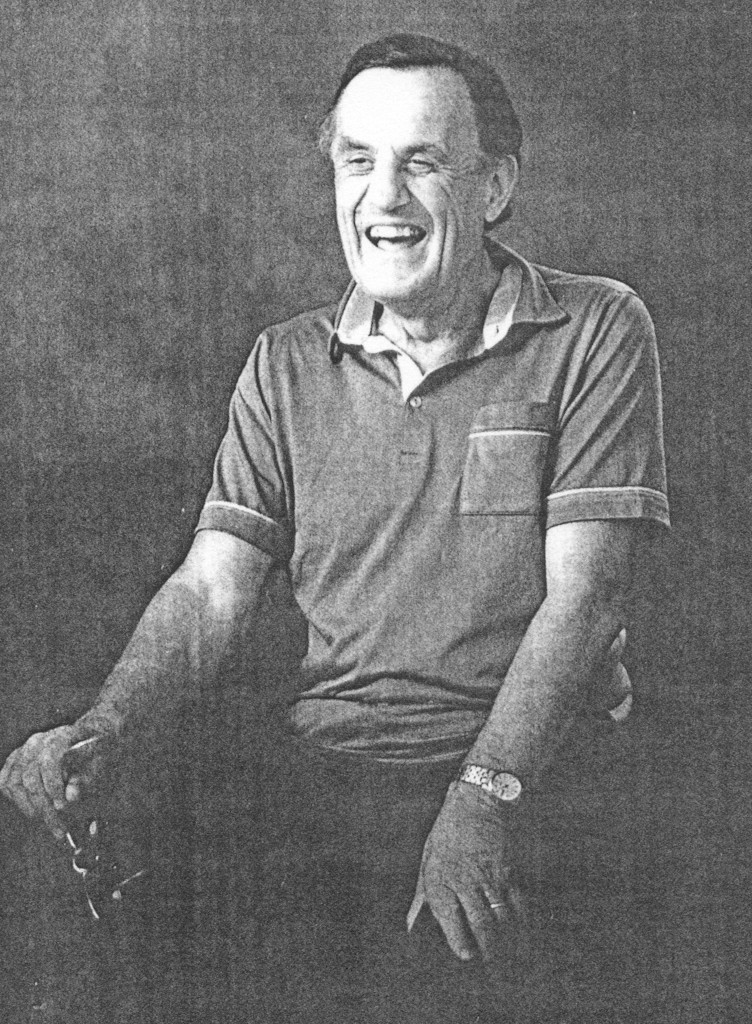 Csanád Máté, SZFI szeminárium
6/40
A HBT-effektus két klasszikus pontforrással
k
a
A
R
d
b
B
L
Csanád Máté, SZFI szeminárium
7/40
A HBT-effektus két klasszikus pontforrással
k
a
A
R
d
b
B
L
Csanád Máté, SZFI szeminárium
8/40
HBT-effektus két kvantumos forrás esetén
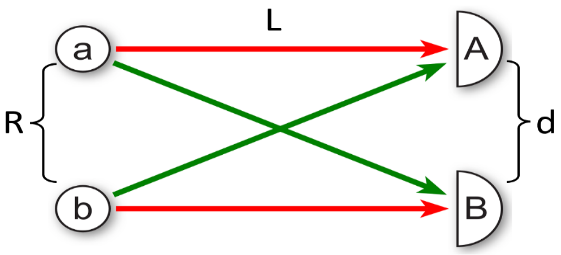 Csanád Máté, SZFI szeminárium
9/40
Klasszikus vs kvantumos leírás
k
a
A
R
d
b
B
L
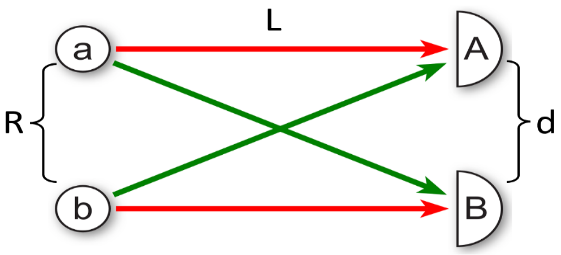 Csanád Máté, SZFI szeminárium
10/40
Random tér hatása a HBT korrelációra
A
a
b
B
[Jakovác, Lökös, Csanád, private comm.]
Csanád Máté, SZFI szeminárium
11/40
A korrelációk erőssége: eltérő jóslatok
Csanád Máté, SZFI szeminárium
12/40
Bose–Einstein-korreláció, kiterjedt források
Csanád Máté, SZFI szeminárium
13/40
Bose–Einstein-korrelációk és femtoszkópia
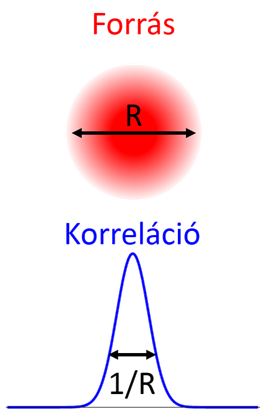 Csanád Máté, SZFI szeminárium
14/40
Az előadás vázlata
A HBT-effektus, klasszikusan és kvantumosan
Nagyenergiás nehézion-fizika
HBT a nagyenergiás fizikában
A HBT korrelációk erőssége és a részecskekeltés
HBT és a QCD kritikus pontjának keresése
Csanád Máté, SZFI szeminárium
15/40
Ősrobbanás a laborban
Az Univerzumkorszakai:
Csillagok
Atomok
Atommagok
Nukleonok
Részecskék
…?
Hogyanvizsgáljuk?
Mini ősrobbanás
Nehéz atommagoknagyenergiás ütközése
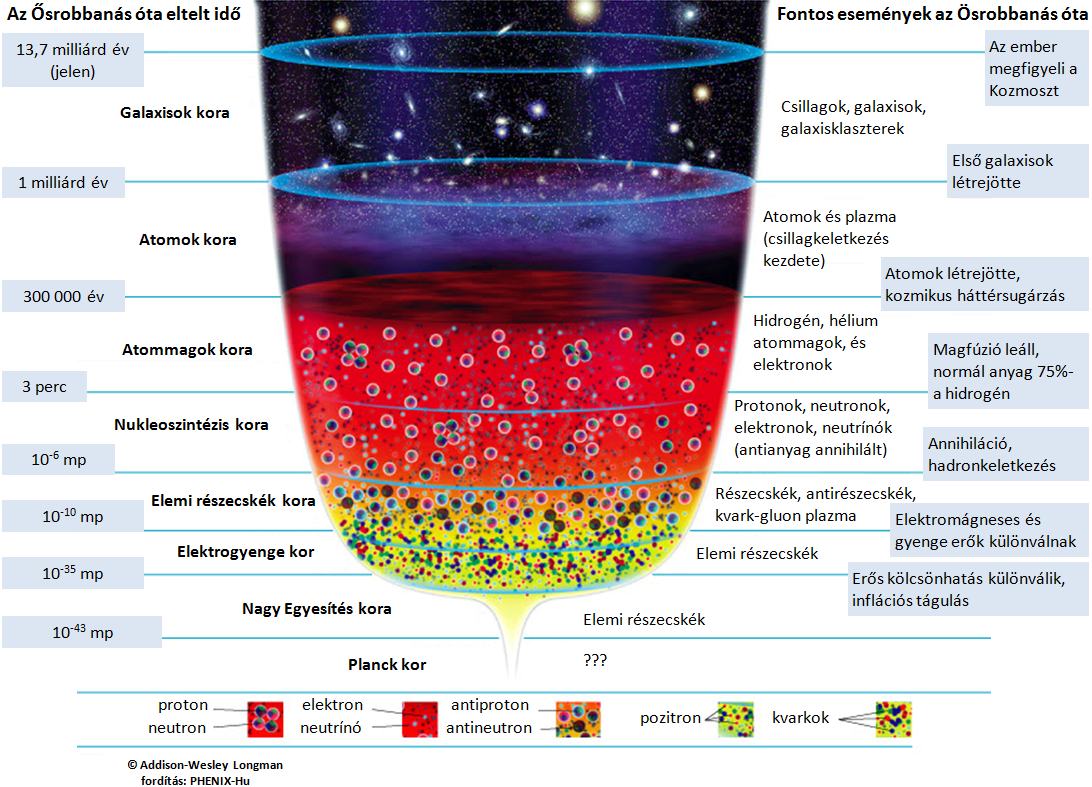 Csanád Máté, SZFI szeminárium
16/40
Az erős kölcsönhatás fázisdiagramja
Normál körülmények között: maganyag és hadron gáz
Extrém hőmérsékleten (>170 MeV = 2×1012 K):kvark-gluon-anyag
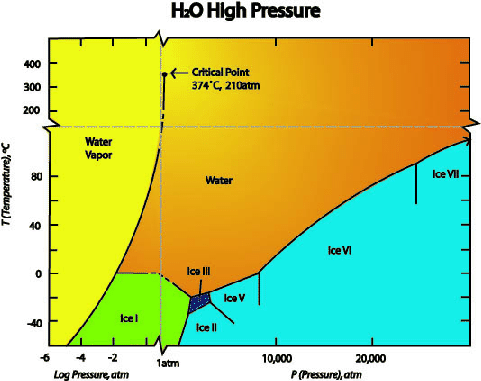 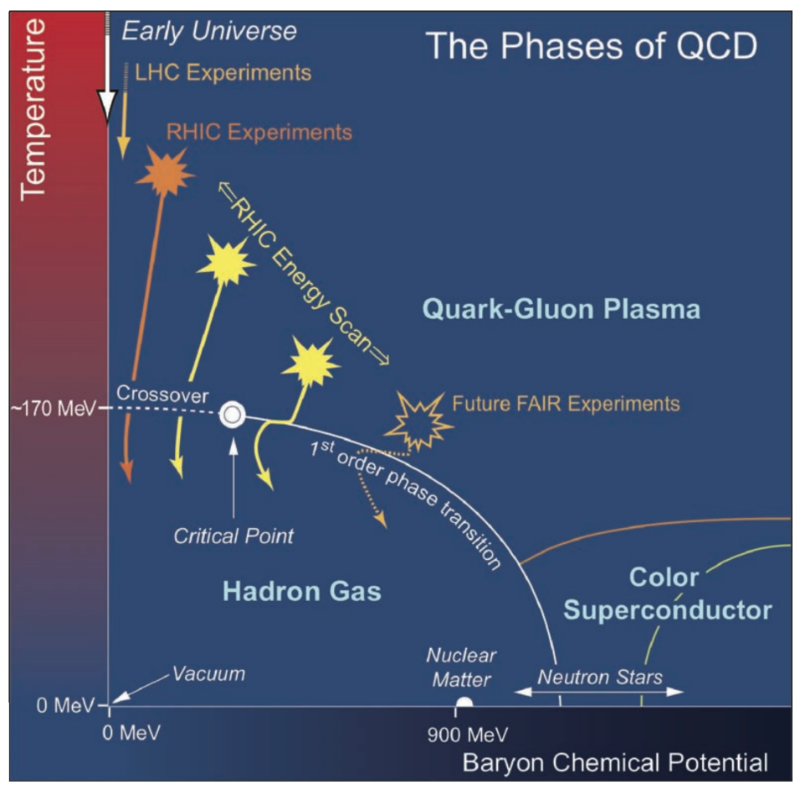 Csanád Máté, SZFI szeminárium
17/40
Mini ősrobbanások
Hogy vizsgáljuk ezt az ősanyagot? Részecskegyorsítók!
Nagyenergiás ütközés: óriási energiasűrűség és nyomás
Hűlő és táguló kvark(-gluon)-anyag
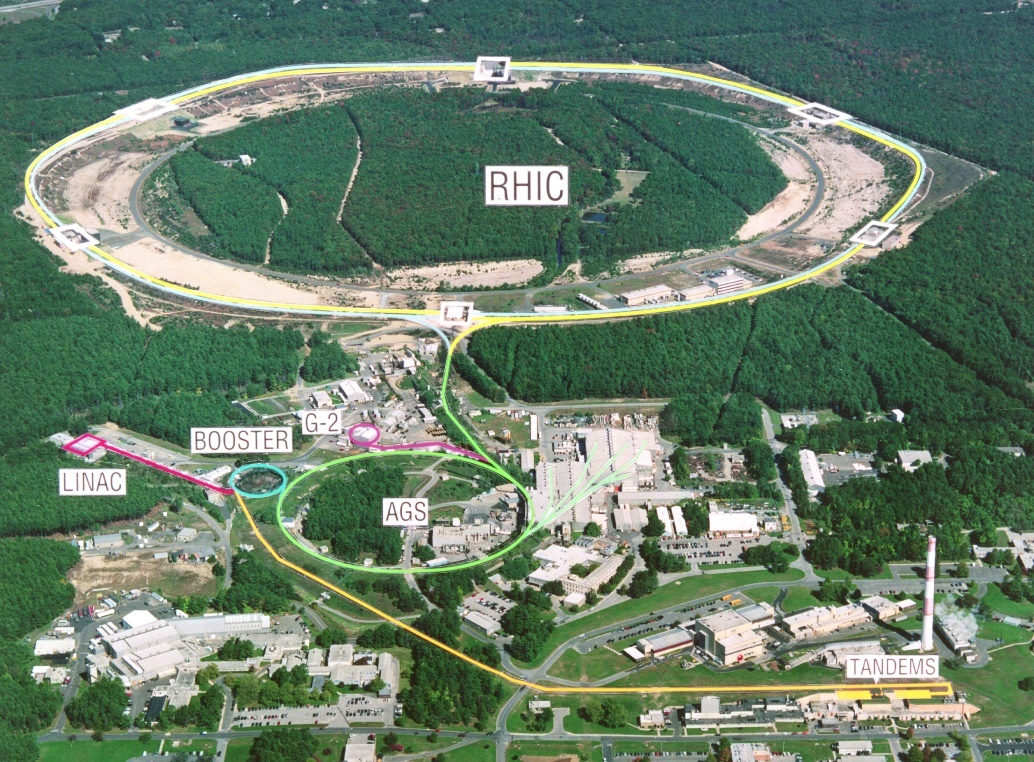 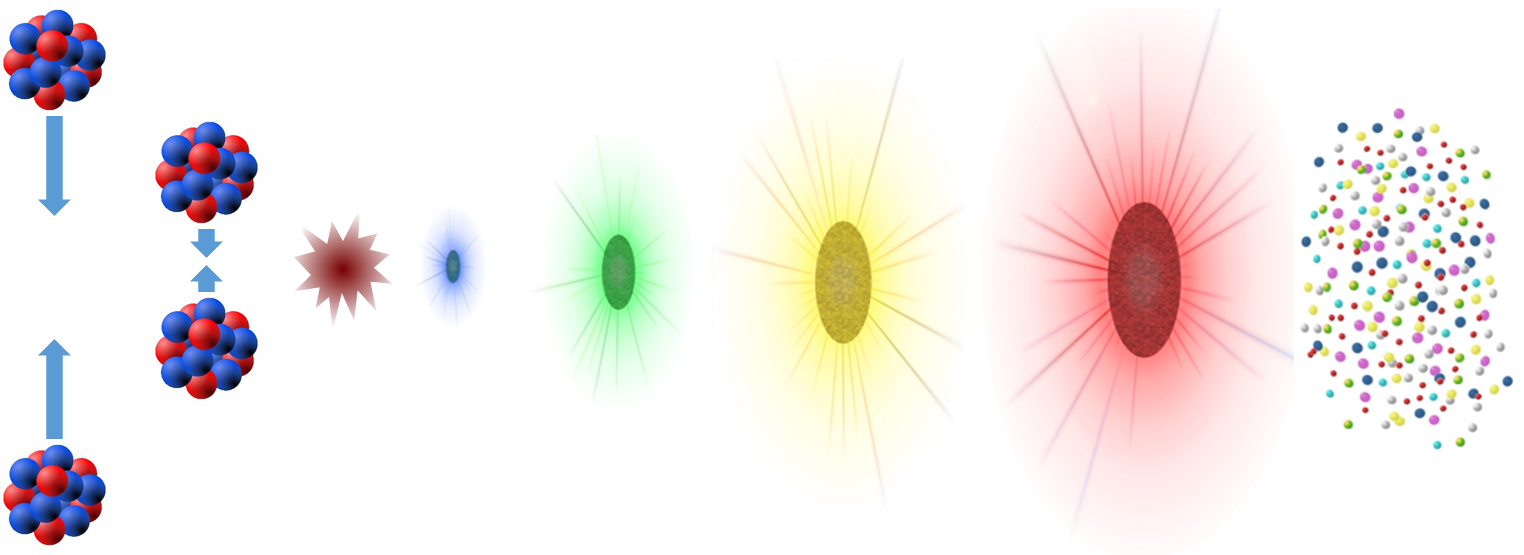 hadrongáz
kvarkanyag
kifagyás
Csanád Máté, SZFI szeminárium
18/40
Mit észlelünk mindebből?
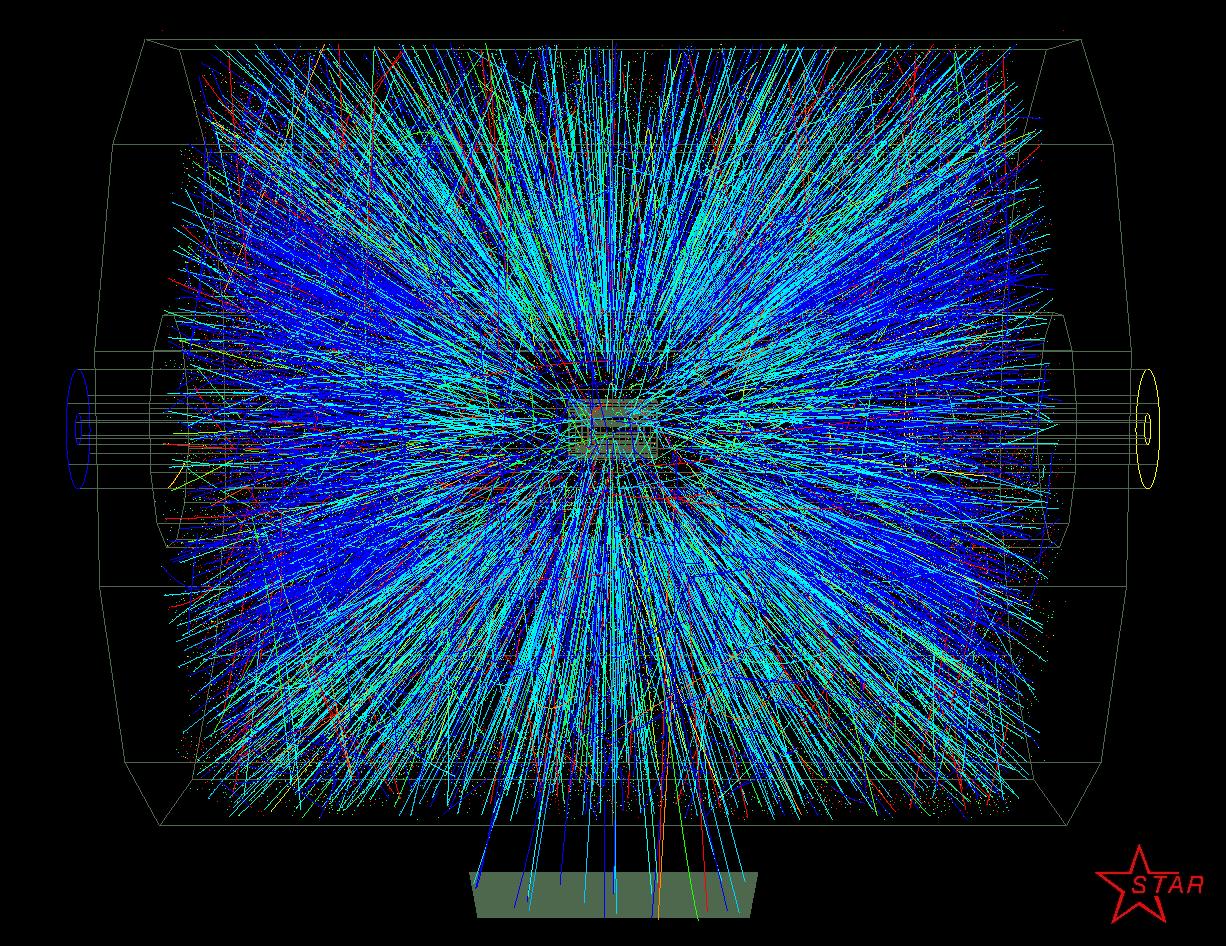 Csak a szétrepülő részecskéket!
Csanád Máté, SZFI szeminárium
19/40
Az ütközések téridőbeli lefolyása
Kezdetben extrém magas hőmérséklet, 5∙1012 Kelvin!
Erősen kölcsönható kvark-gluon-plazma (sQGP) létrejön
Ahogy lehűl, megfagy, kb 10-22s múlva hadron gáz 
A „megfagyott” részecskéket észleljük
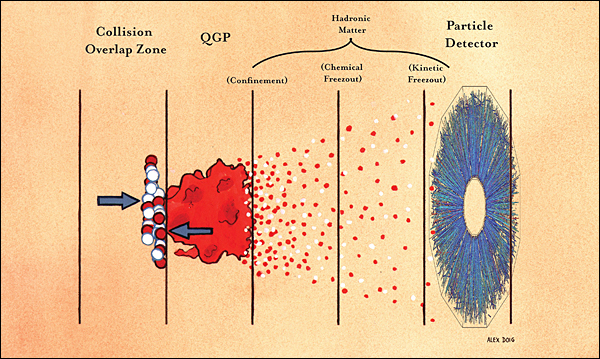 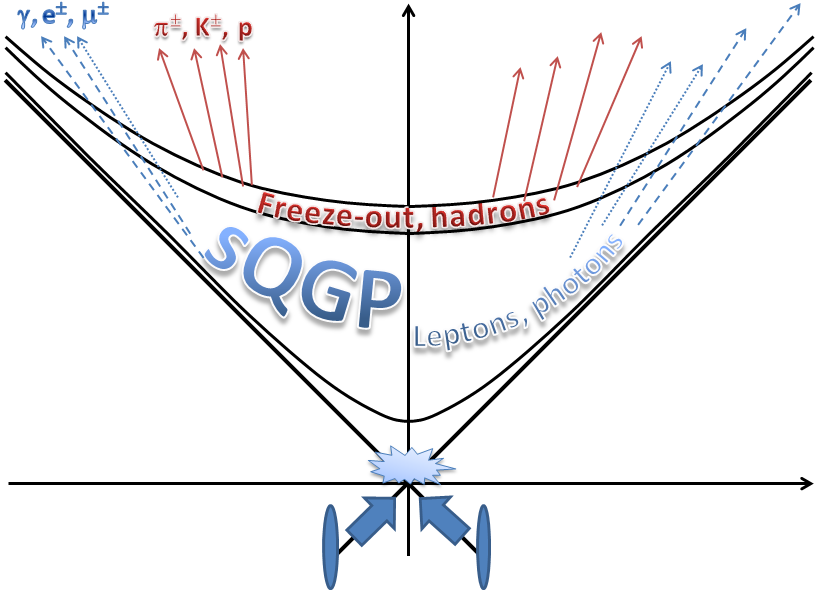 Csanád Máté, SZFI szeminárium
20/40
Az előadás vázlata
A HBT-effektus, klasszikusan és kvantumosan
Nagyenergiás nehézion-fizika
HBT a nagyenergiás fizikában
A HBT korrelációk erőssége és a részecskekeltés
HBT és a QCD kritikus pontjának keresése
Csanád Máté, SZFI szeminárium
21/40
Femtoszkópia a nagyenergiás fizikában
Nagyenergiás fizika: mini ősrobbanásban anyagának megismerése
Extrém gyors „kifagyás”, ~10 fm/c = 10-22s
Keletkező anyag térbeli és időbeli struktúrája?
A kifagyott bozonok (pionok) HBT-korrelációi segítségével!
Pionkeltés térbeli eloszlása: korrelációs függvényből hozzáférhető





Valójában a teljes téridőbeli szerkezet rekonstruálható
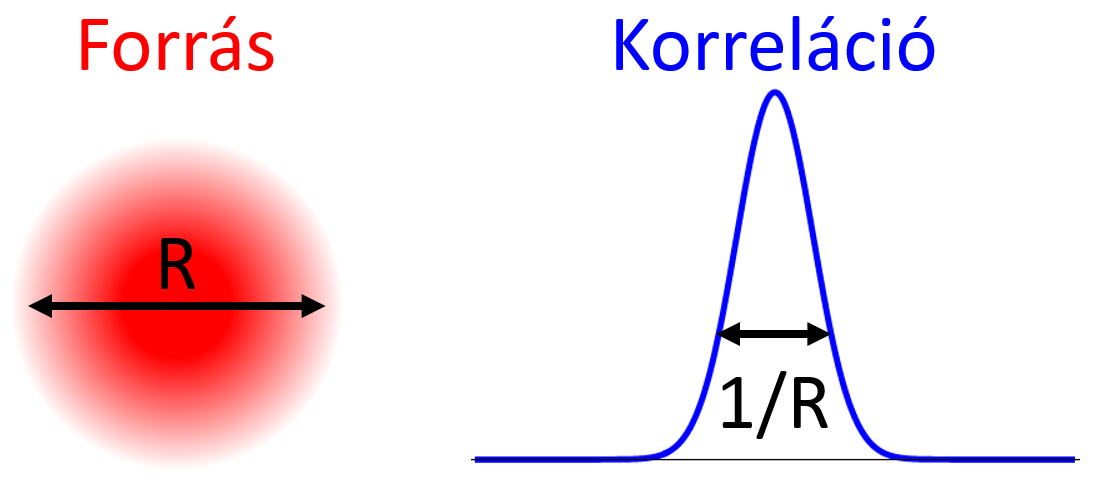 Csanád Máté, SZFI szeminárium
22/40
Egy realisztikus forrásfüggvény
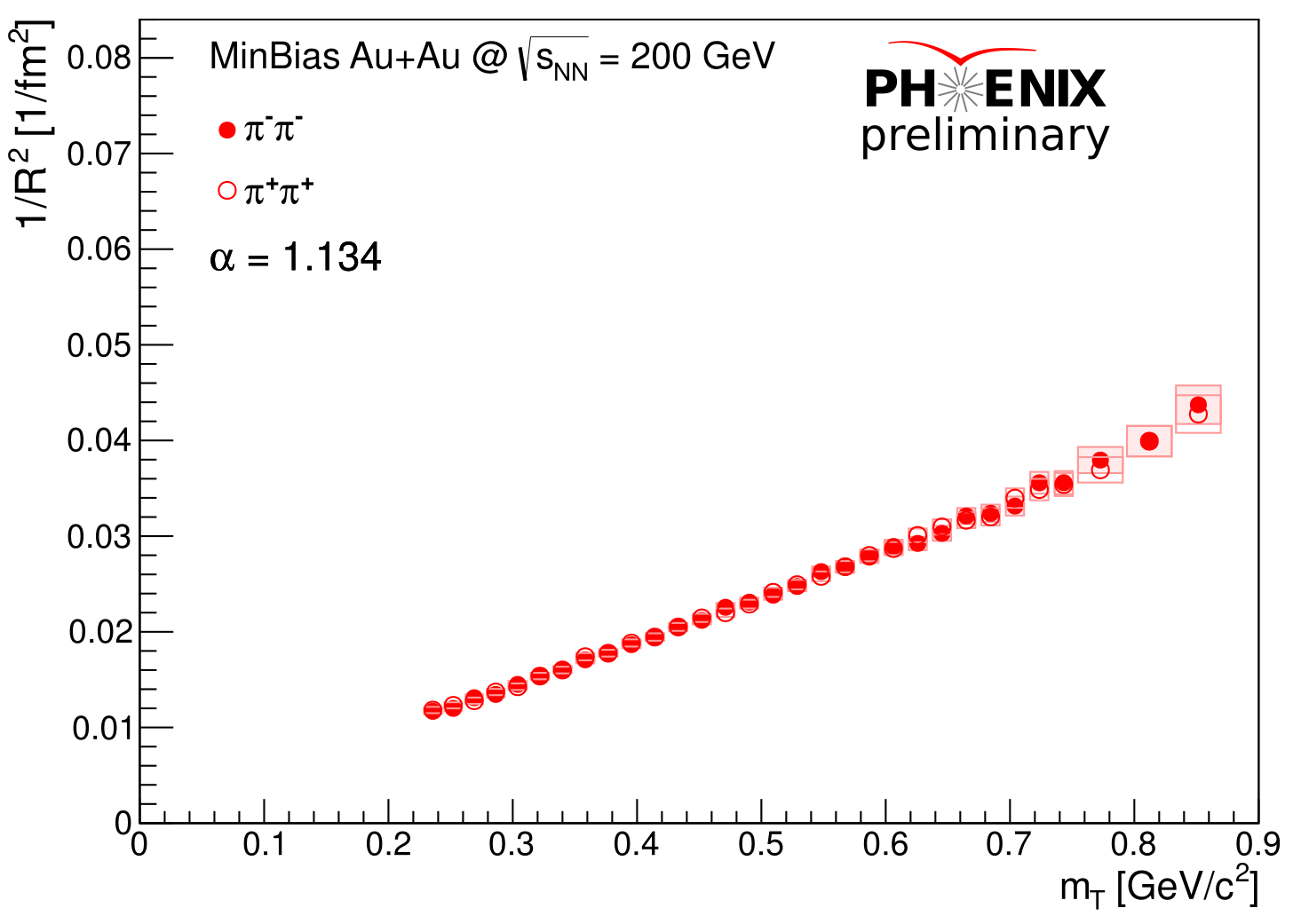 [2016-os magyar PHENIX eredmény, publikáció kollaborációs jóváhagyás alatt]
Csanád Máté, SZFI szeminárium
23/40
Mi van a fenti, egyszerűsített képen túl?
Néhány jelenség bonyolítja az előző egyszerű képet
Nem statikus forrás: bonyult forrás és korrelációs fv.
Végállapotbeli kölcsönhatások:
Vizsgált bozonok közti erős kölcsönhatás
Töltött bozonok közti elektromágneses kölcsönhatás
Részecskék egy része rezonanciabomlásból keletkezik
Jó néhány 50 fm/c-nél később elbomló részecske
Ezek bomlástermékei „máshogy korrelálnak”
Koordinátarendszer szerepe
1D vagy 3D impulzuskülönbség eloszlásainak mérése?
Mindezekből sok plusz információ nyerhető
Csanád Máté, SZFI szeminárium
24/40
Az előadás vázlata
A HBT-effektus, klasszikusan és kvantumosan
Nagyenergiás nehézion-fizika
HBT a nagyenergiás fizikában
A HBT korrelációk erőssége és a részecskekeltés
HBT és a QCD kritikus pontjának keresése
Csanád Máté, SZFI szeminárium
25/40
Rezonanciabomlások
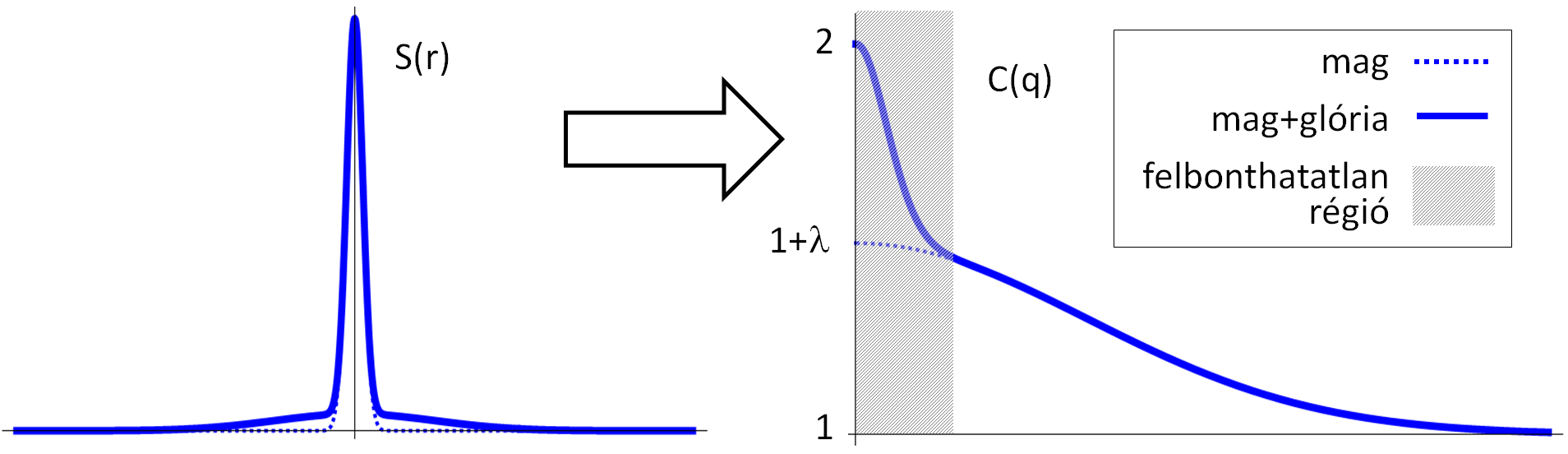 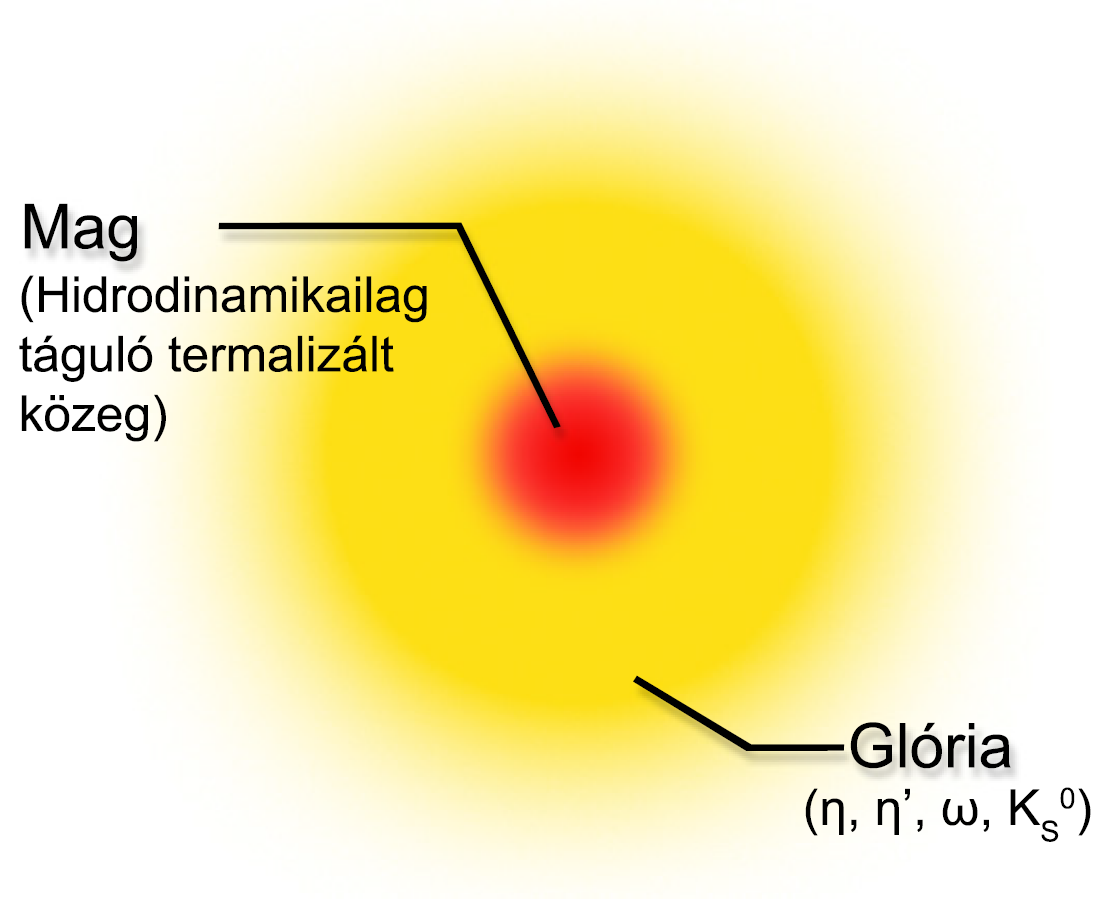 [Csörgő, Lörstad, Zimányi, Z.Phys.C71 (1996)]
Csanád Máté, SZFI szeminárium
26/40
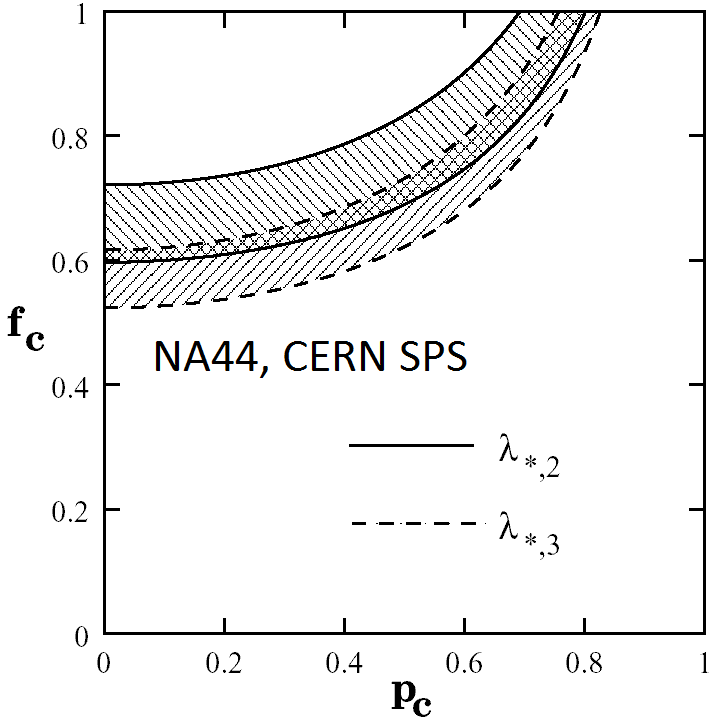 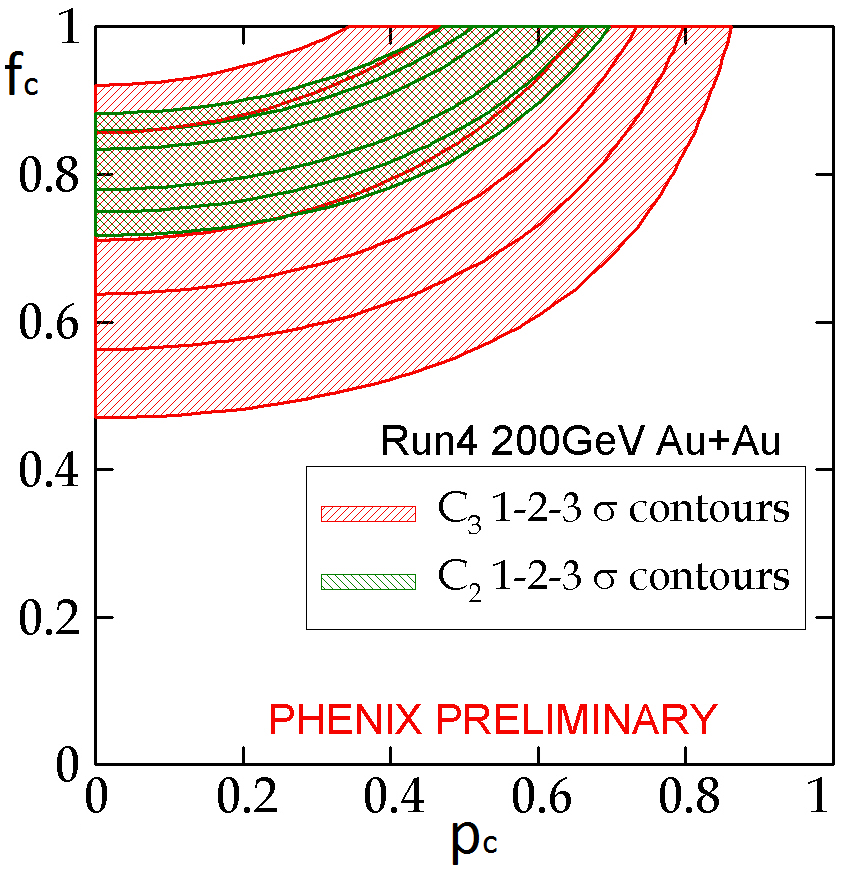 [Csörgő, Heavy Ion Phys. 15(2002)1]
[Sinyukov, Z.Phys. C61 (1994) 593]
[Csanád et al. for PHENIX, Nucl.Phys. A774 (2006) 611]
[Jakovác, Lökös, Csanád, private comm.]
Csanád Máté, SZFI szeminárium
27/40
A HBT korreláció és a királis szimmetria
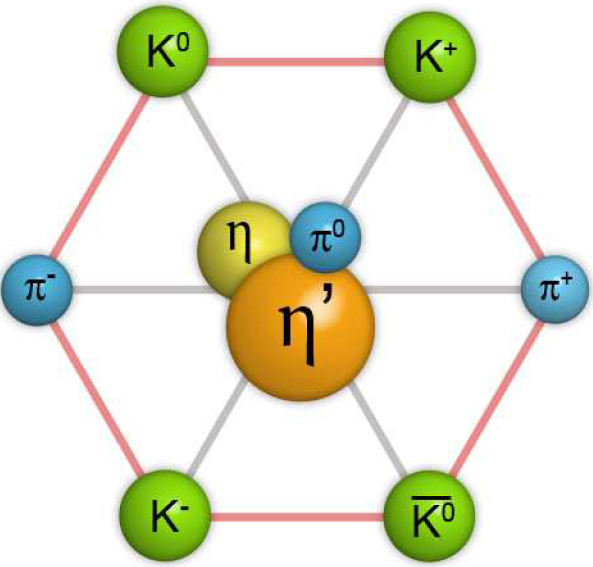 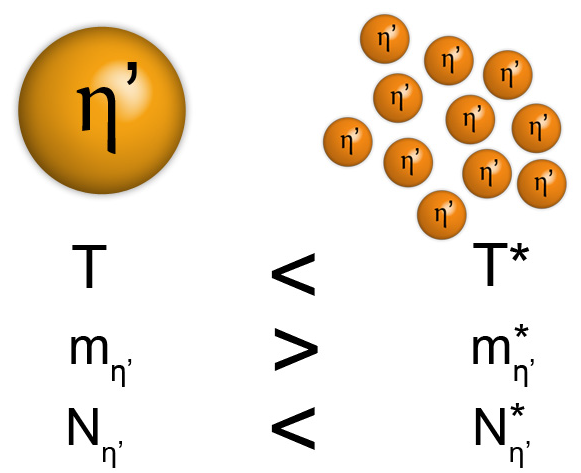 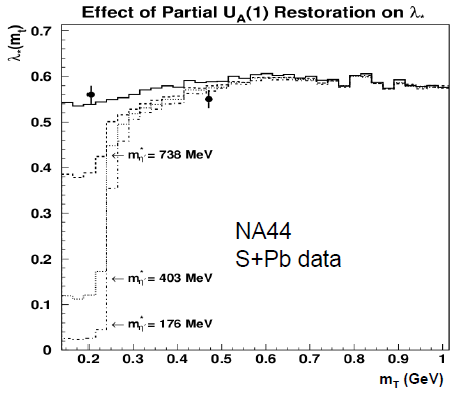 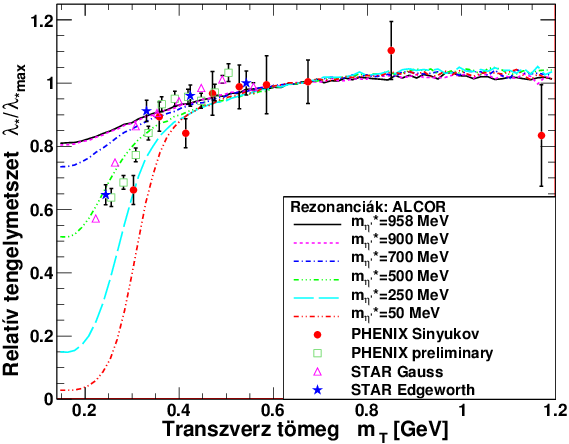 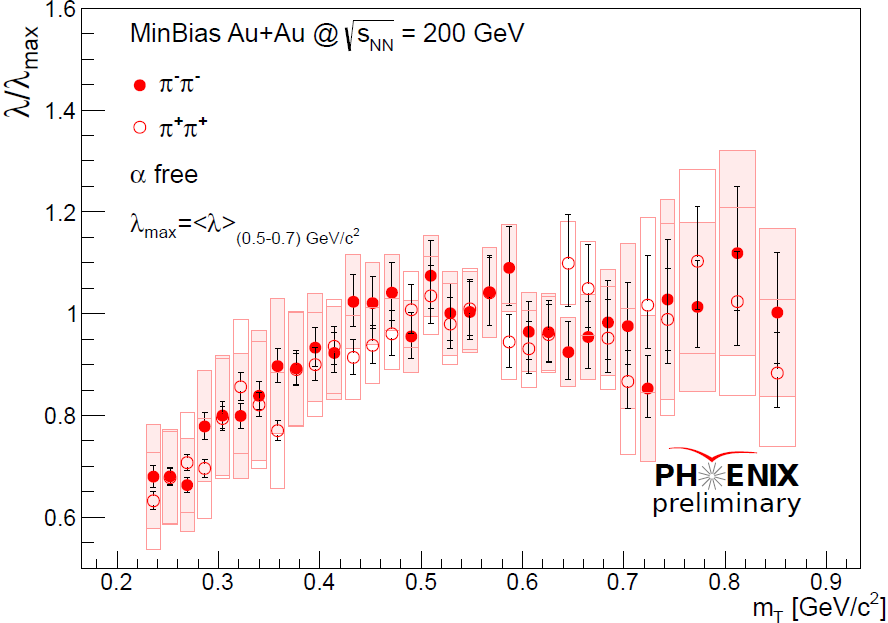 [Kapusta, Kharzeev, McLerran, Phys.Rev. D53 (1996) 5028]
[Vance, Csörgő, Kharzeev, Phys.Rev.Lett. 81 (1998) 2205]
[Csörgő, Vértesi, Sziklai, Phys.Rev.Lett. 105 (2010) 182301]
[2016-os magyar PHENIX eredmény, publikáció jóváhagyás alatt]
Csanád Máté, SZFI szeminárium
28/40
A korrelációk erőssége: mérések
1012 K hőmérsékletű pionforrás Bose-Einstein-korrelációi
Függés a kijövő részecske energiájától (itt: mT); oka?
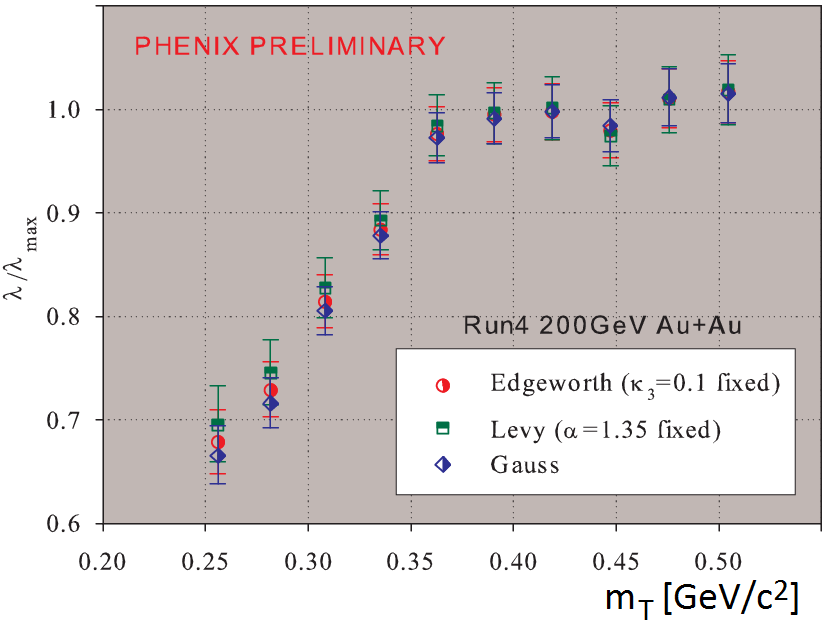 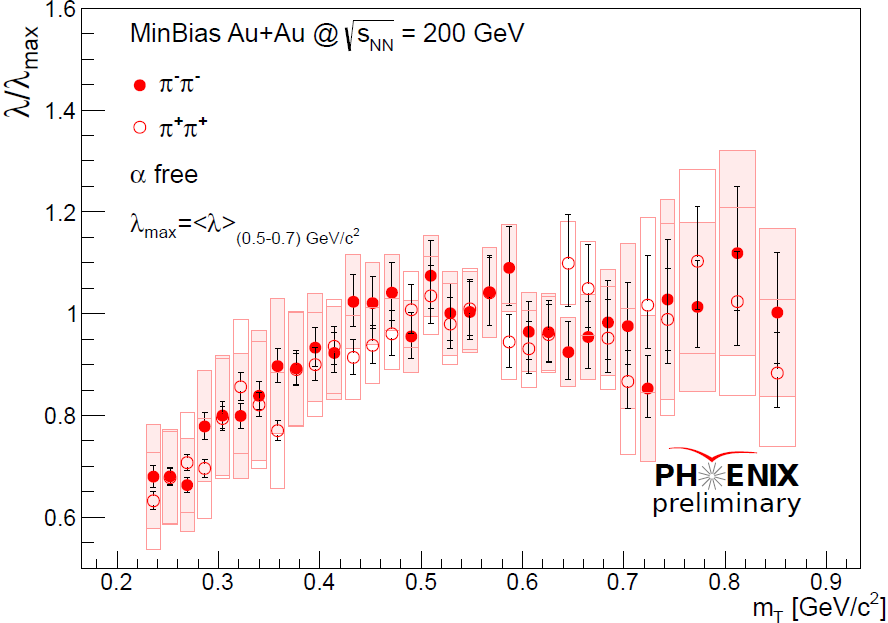 [2016-os magyar PHENIX eredmény, publikáció kollaborációs jóváhagyás alatt]
[Csanád et al. [for PHENIX], Nucl.Phys. A774 (2006) 611]
Csanád Máté, SZFI szeminárium
29/40
Az előadás vázlata
A HBT-effektus, klasszikusan és kvantumosan
Nagyenergiás nehézion-fizika
HBT a nagyenergiás fizikában
A HBT korrelációk erőssége és a részecskekeltés
HBT és a QCD kritikus pontjának keresése
Csanád Máté, SZFI szeminárium
30/40
Az out-side-long rendszer, a HBT sugarak
beam
side
out
long
[G. F. Bertsch, Nucl.Phys. A498 (1989) 173]
[S. Pratt, Phys.Rev. D33 (1986) 1314]
Csanád Máté, SZFI szeminárium
31/40
A kibocsátás időtartama
out
side
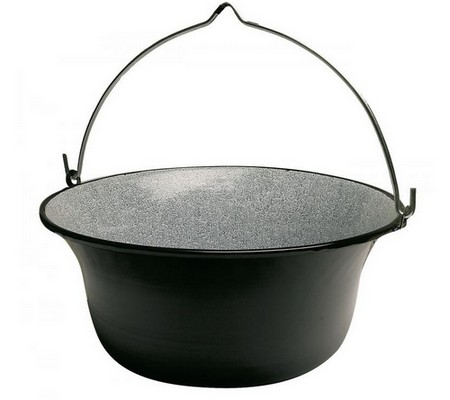 [Csörgő, Lörstad, Phys.Rev.C54 (1996) 1390]
[Csanád et al., J.Phys. G30 (2004) S1079]
Csanád Máté, SZFI szeminárium
32/40
Elsőrendű fázisátalakulás kizárva!
Out-side különbség: pionkeletkezés időtartama
Elsőrendű fázisátalakulás: 
	Out » Side
Hidrodinamikai jóslat: 
	Out ≈ Side
~50 modell rossz: „HBT rejtély”
Kísérlet: Out ≈ Side
„Azonnali kifagyás”
Buda-Lund hidrodinamikaelőrejelzése
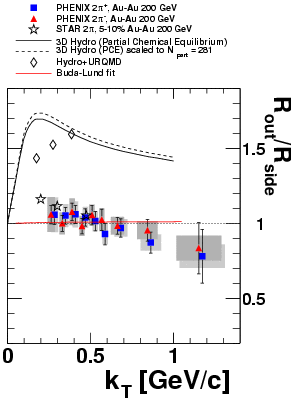 [Csörgő, Lörstad, Phys.Rev.C54 (1996) 1390]
[Csanád et al., J.Phys. G30 (2004) S1079]
Csanád Máté, SZFI szeminárium
33/40
A kvark-hadron fázistérkép még egyszer
Maganyag vs. kvarkanyag: átalakulás hol és miként?
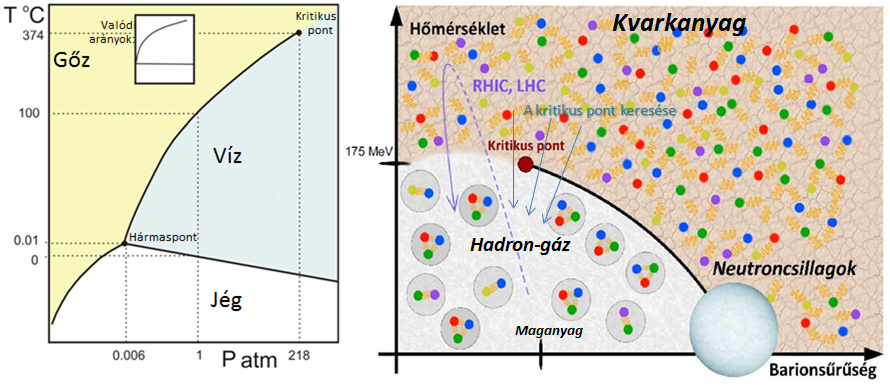 Csanád Máté, SZFI szeminárium
34/40
Másodrendű fázisátalakulás?
Másodrendű fázisátalakulás: kritikus exponensek
A kritikus pont környékén
Fajhő ~ ((T-Tc)/Tc)-a, 
Szuszepcibilitás ~ ((T-Tc)/Tc)-g
Korrelációs hossz ~ ((T-Tc)/Tc)-n
A kritikus pontban
Térbeli korrelációs függvény ~ r-d+2-h 
Ginzburg-Landau: a=0, g=1, n=0.5, h=0
QCD ↔ 3D Ising modell, h=0.036
Random tér hozzáadása esetén: h=0.5
Ez az exponens a térbeli eloszlás alakjától függ: mérhető!
[Halasz et al., Phys.Rev.D58 (1998) 096007]
[Stephanov et al., Phys.Rev.Lett.81 (1998) 4816]
[Rieger, Phys.Rev.B52 (1995) 6659]
[El-Showk et al., J.Stat.Phys.157 (4-5): 869]
Csanád Máté, SZFI szeminárium
35/40
Másodrendű fázisátalakulás vs HBT
random walk      generalized random walk
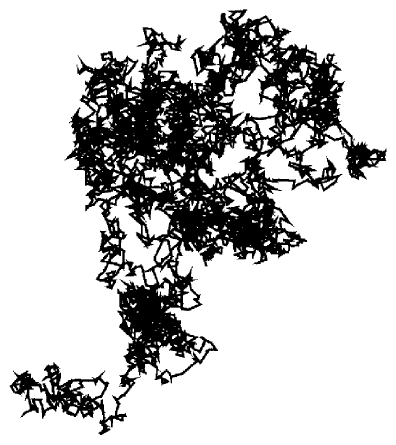 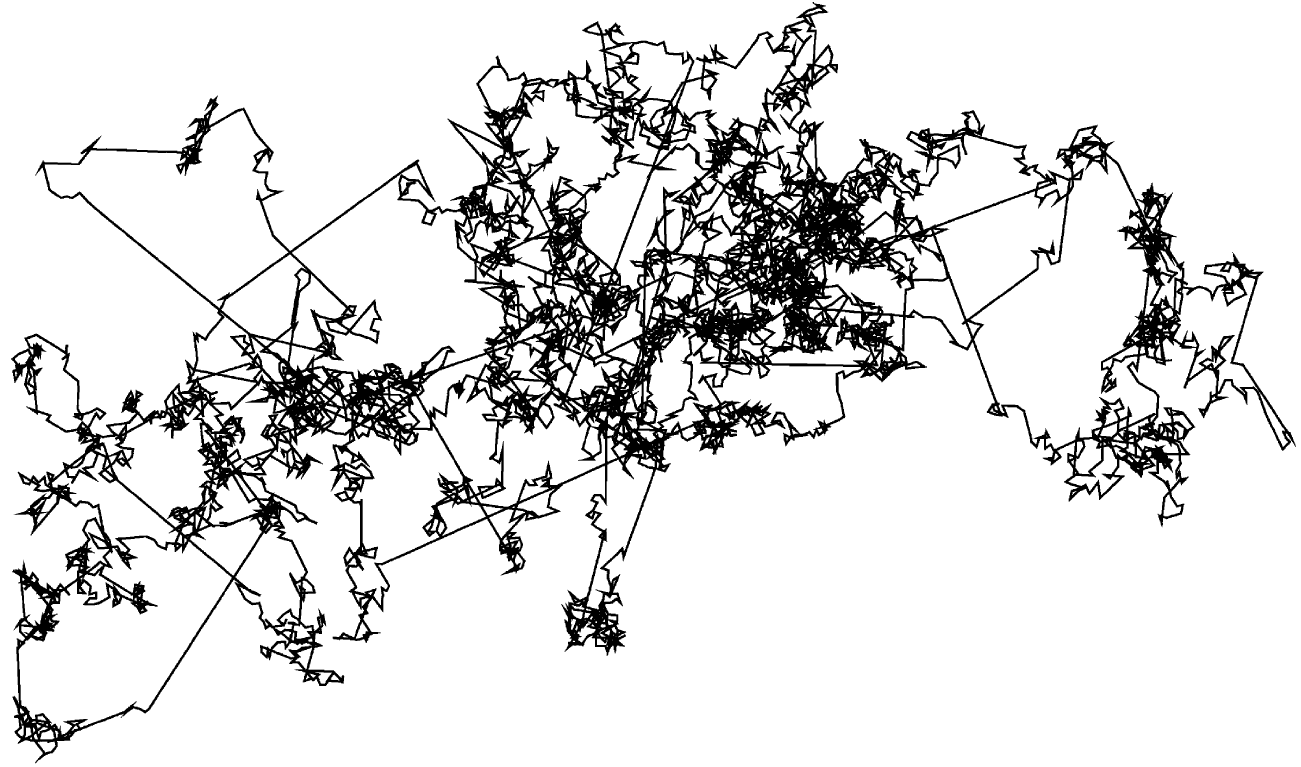 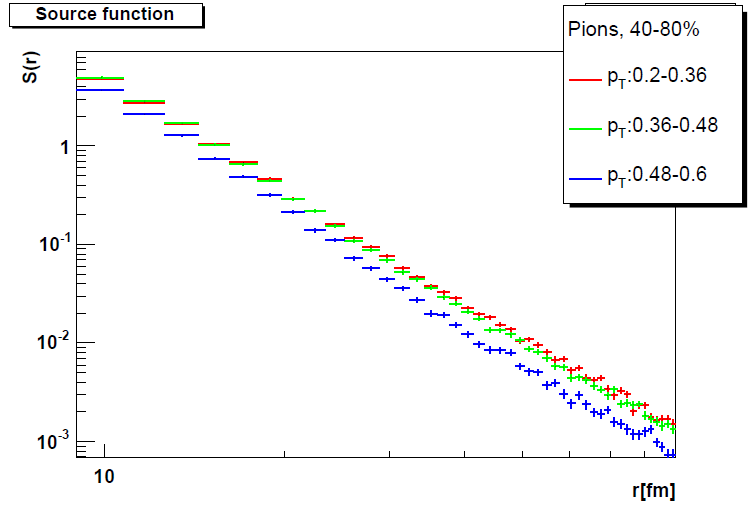 Log-log,
hatványfüggvény!
[Csörgő, Hegyi, Zajc, Eur.Phys.J. C36 (2004) 67]
[Csanád, Csörgő, Nagy, Braz.J.Phys. 37 (2007) 1002]
Csanád Máté, SZFI szeminárium
36/40
Lévy korrelációs függvények mérése
Fizikai paraméterek:
 a: Lévy exponens, alak
 l: erősség
 R: Lévy skála
Lévy-exponens:






Kritikus ponttól (0.5) messze
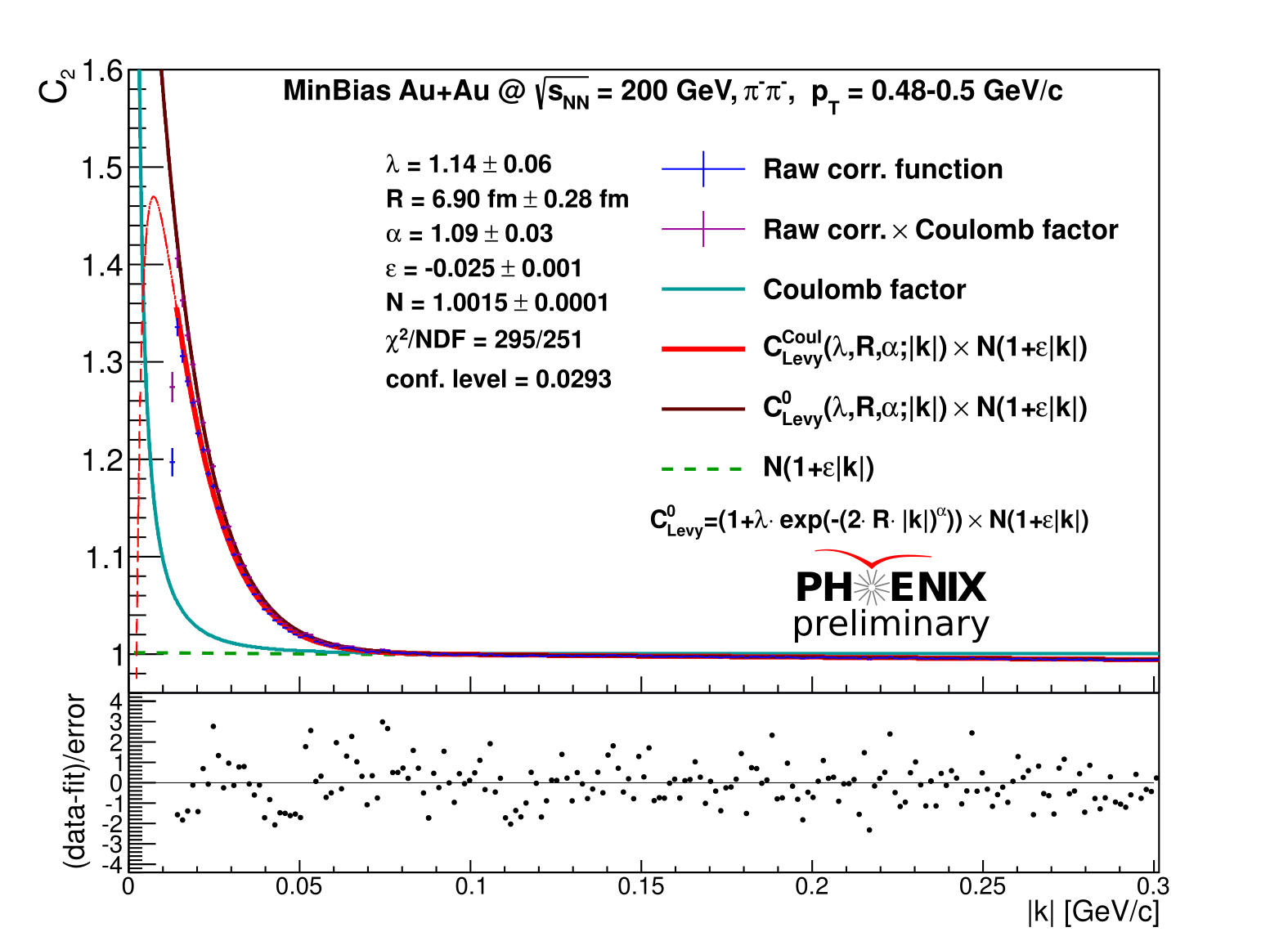 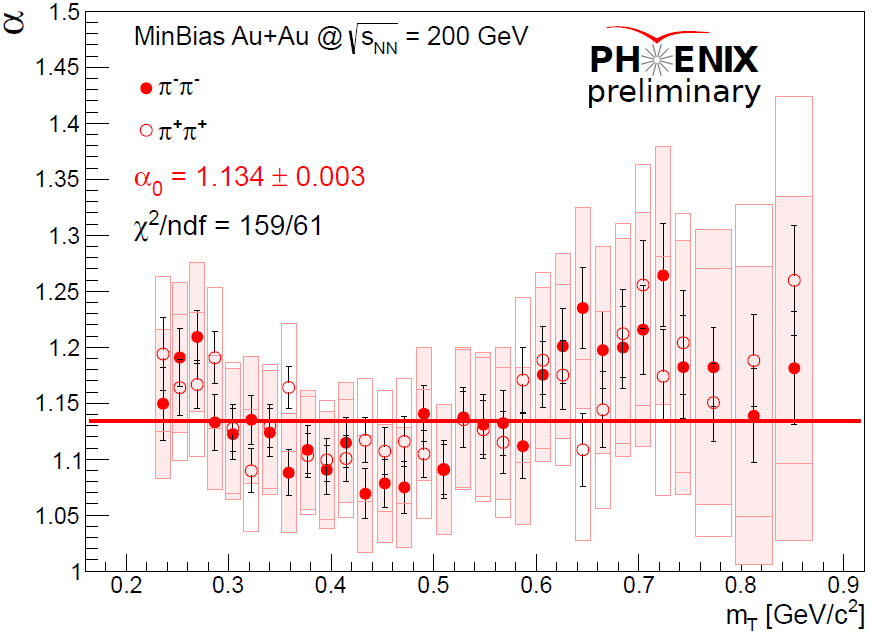 [2016-os magyar PHENIX eredmény, publikáció jóváhagyás alatt]
Csanád Máté, SZFI szeminárium
37/40
A kritikus pont keresése vs HBT
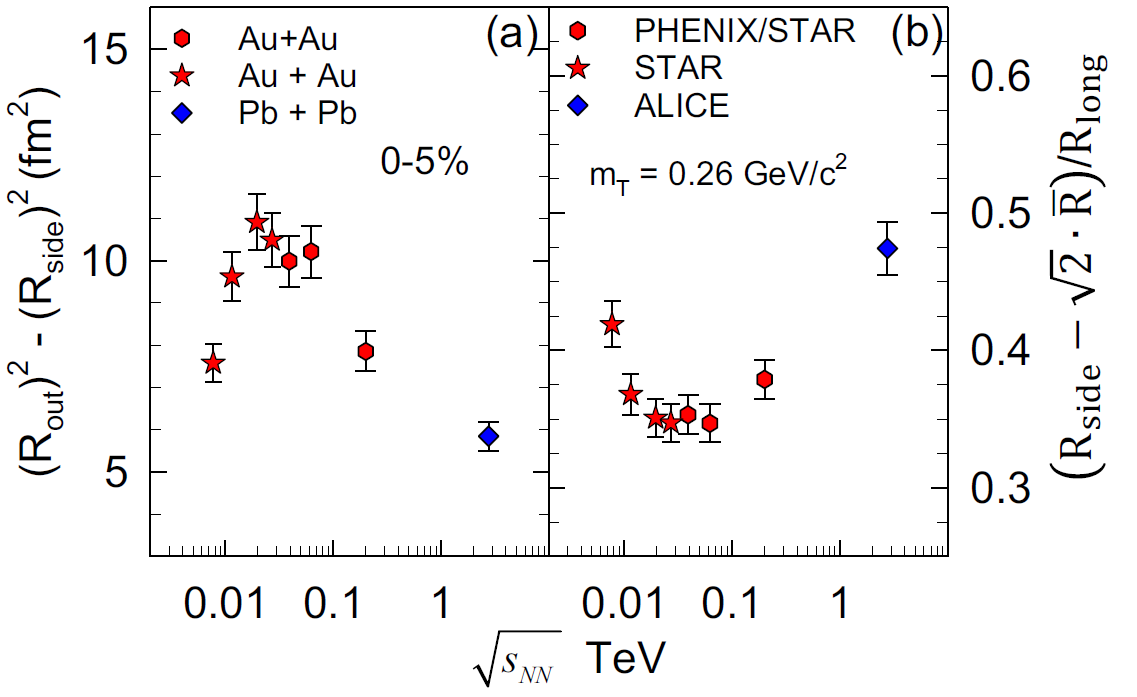 [PHENIX, arXiv:1410.2559]
Csanád Máté, SZFI szeminárium
38/40
Összegzés
HBT effektus: Bose-Einstein korreláció
Klasszikus és kvantumos összehasonlítás
Korreláció  forrás alakja; femtoszkópia
Mini ősrobbanás feltérképezhető
~10 fm ~ 10-14 méter méret
~10 fm/c ~ 10-22 mp élettartam
~1 fm/c ~ 10-23 mp kifagyási idő
> 200 MeV ~ 2·10-23 K hőmérséklet
Átalakulás természete:
Nagy energiákon nincs elsőrendű fázisátalakulás
QCD kritikus pont keresése: Lévy-eloszlások
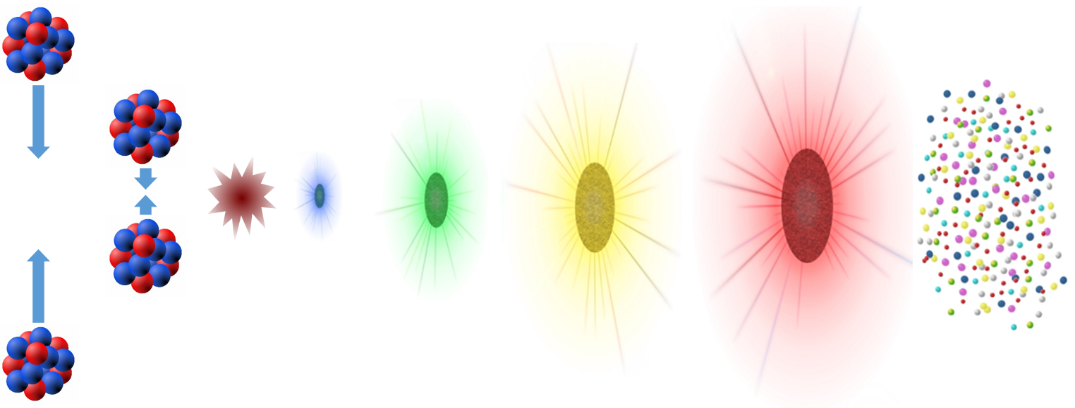 Csanád Máté, SZFI szeminárium
39/40
Köszönöm a figyelmet!
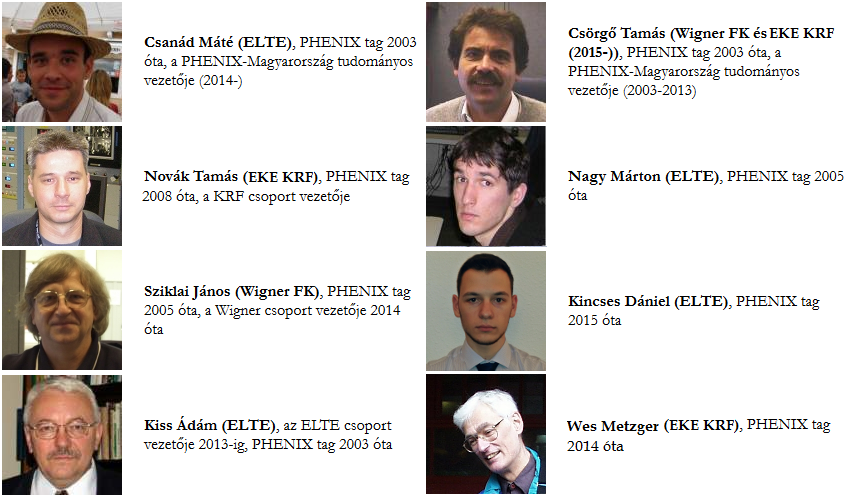 + Lökös Sándor, Bagoly Attila, Kasza Gábor
PHENIX-Magyarország,
http://phenix.elte.hu
Csanád Máté, SZFI szeminárium
40/40
A HBT effektus geometriája
A
a
R
d
b
B
L
Csanád Máté, SZFI szeminárium
41/40
Hogyan mérjük a korrelációs függvényt?
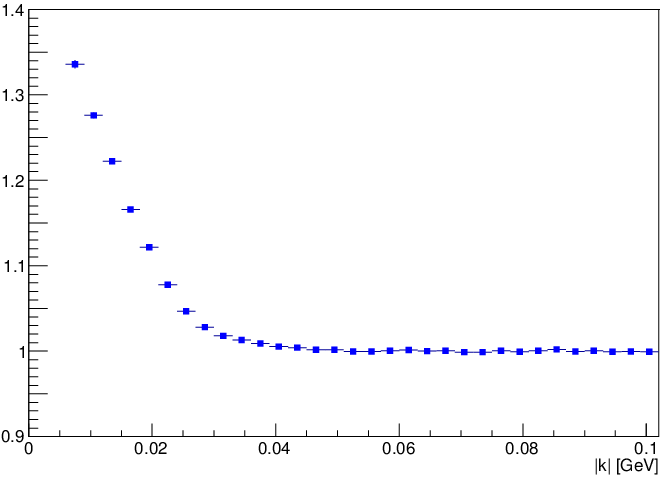 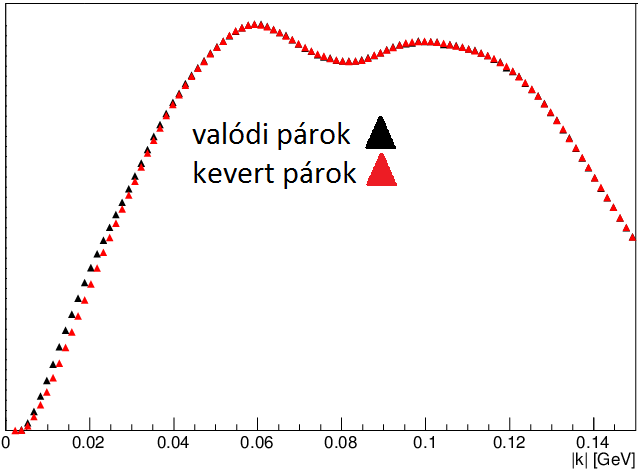 Korrelácós fv.
Csanád Máté, SZFI szeminárium
42/40
A mérés kihívásai: splitting/merging
Nyomkövetés (lásd Siklér Ferenc előadása): nyomok összekötése egy track rekonstruálásához
Merging: közeli részecskék 1 trackként rekonstruálódnak
Splitting: egy részecske 2 trackként rekonstruálódik
Térbeli páreloszlásokon vágások alkalmazás
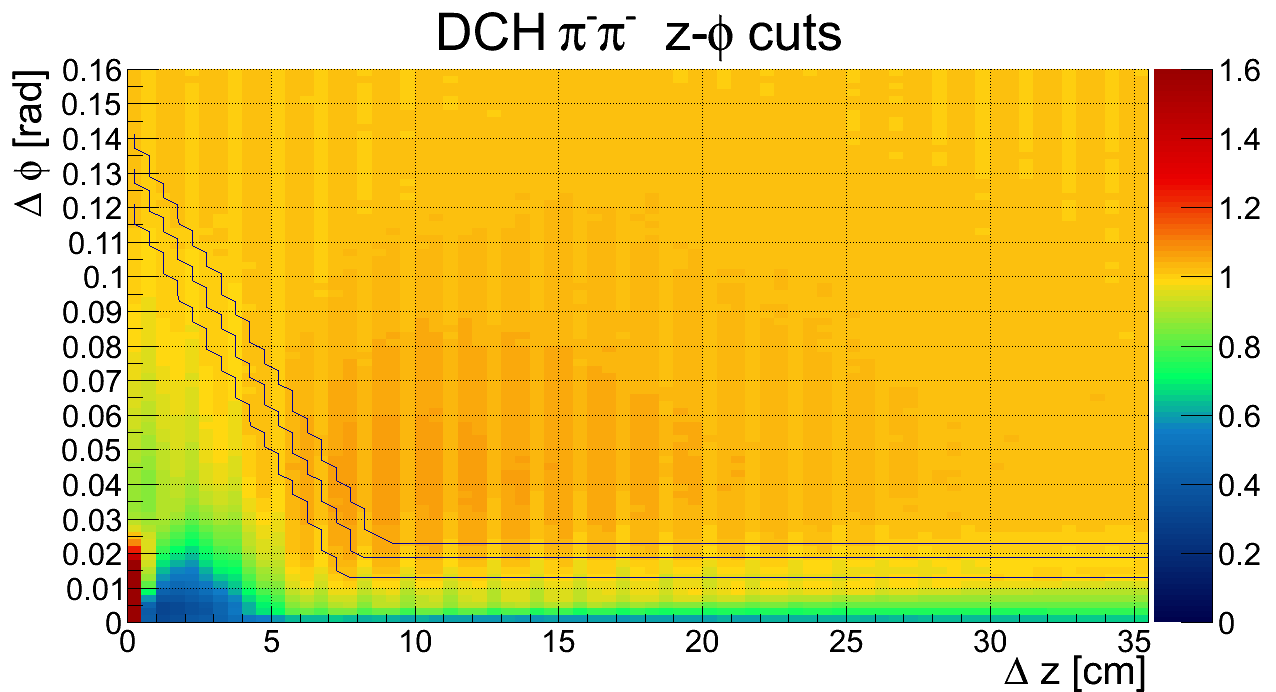 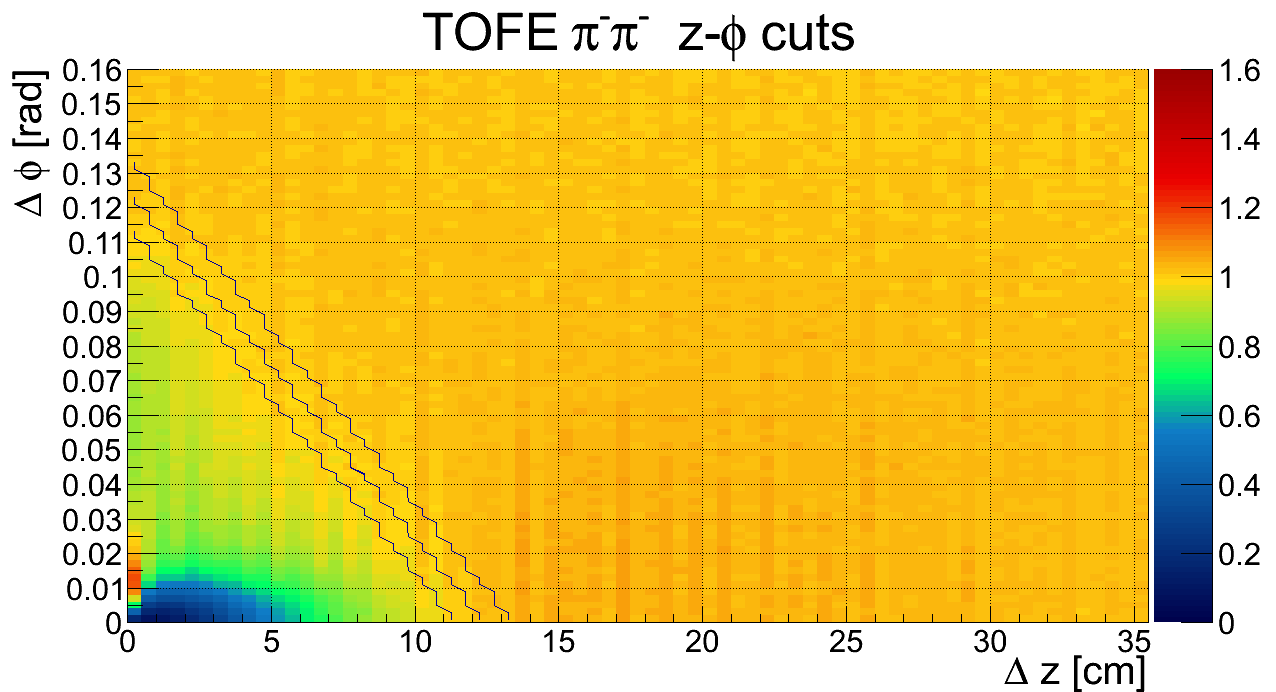 Egy tracking detektor
Egy PID detektor
Csanád Máté, SZFI szeminárium
43/40
A mérés kihívásai: háttérkeverés
Method A
π
π
π
π
π
π
π
π
π
π
π
π
Method C
π
π
π
π
π
π
π
π
π
π
π
π
π
π
π
π
π
π
π
π
π
π
π
π
π
π
π
π
π
π
π
π
π
π
π
π
π
π
π
π
π
π
π
π
π
Method B
Csanád Máté, SZFI szeminárium
44/40
A HBT sugarak részecske- és impulzusfüggése
Transzverz tömeg skálázás jól látható
Enyhe eltérés kaon- és pionpárok között
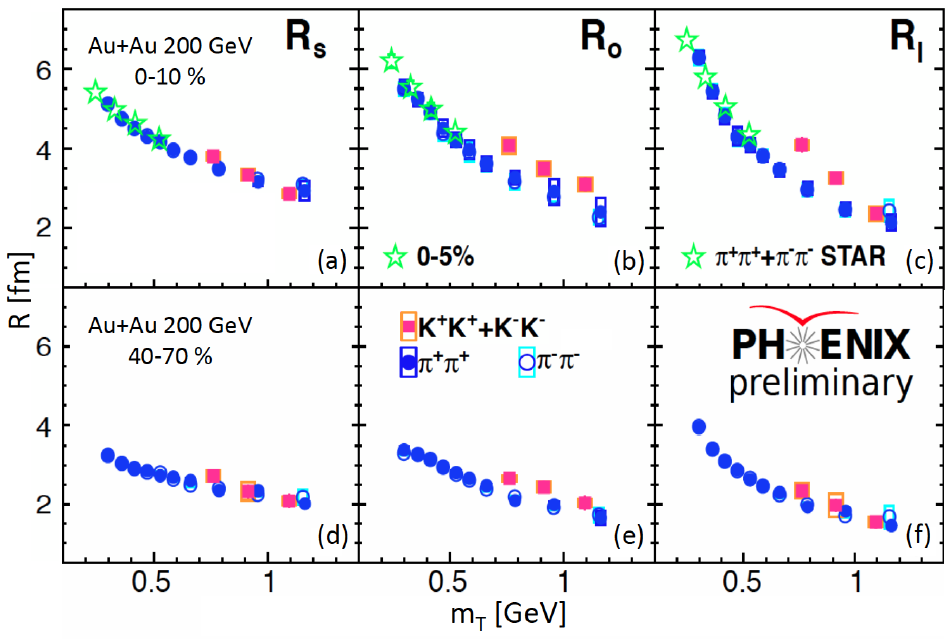 Csanád Máté, SZFI szeminárium
45/40
A HBT sugarak méretfüggés
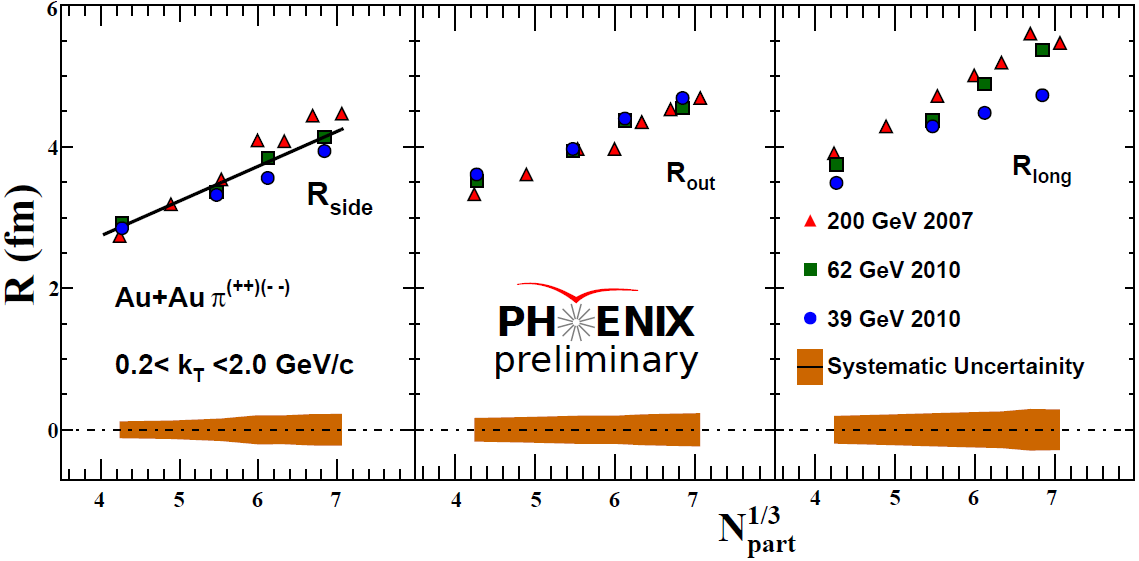 Csanád Máté, SZFI szeminárium
46/40
A HBT sugarak méretfüggése
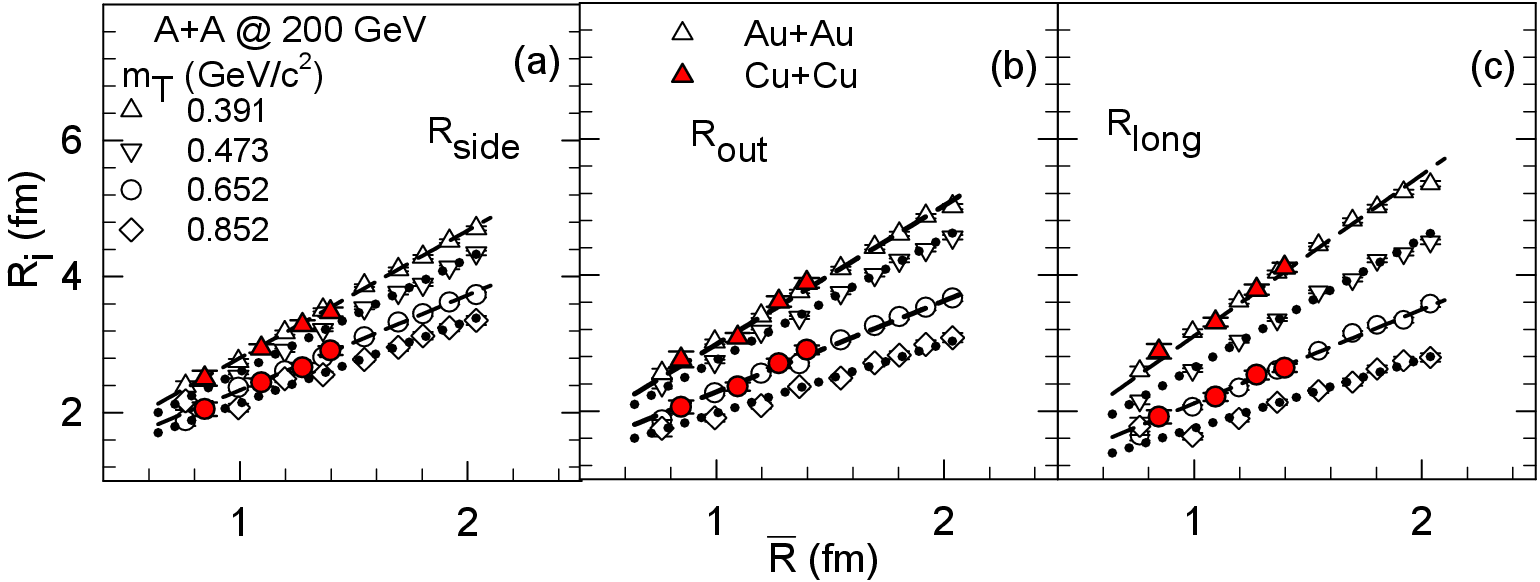 Csanád Máté, SZFI szeminárium
47/40
Példa 3D korrelációs függvények
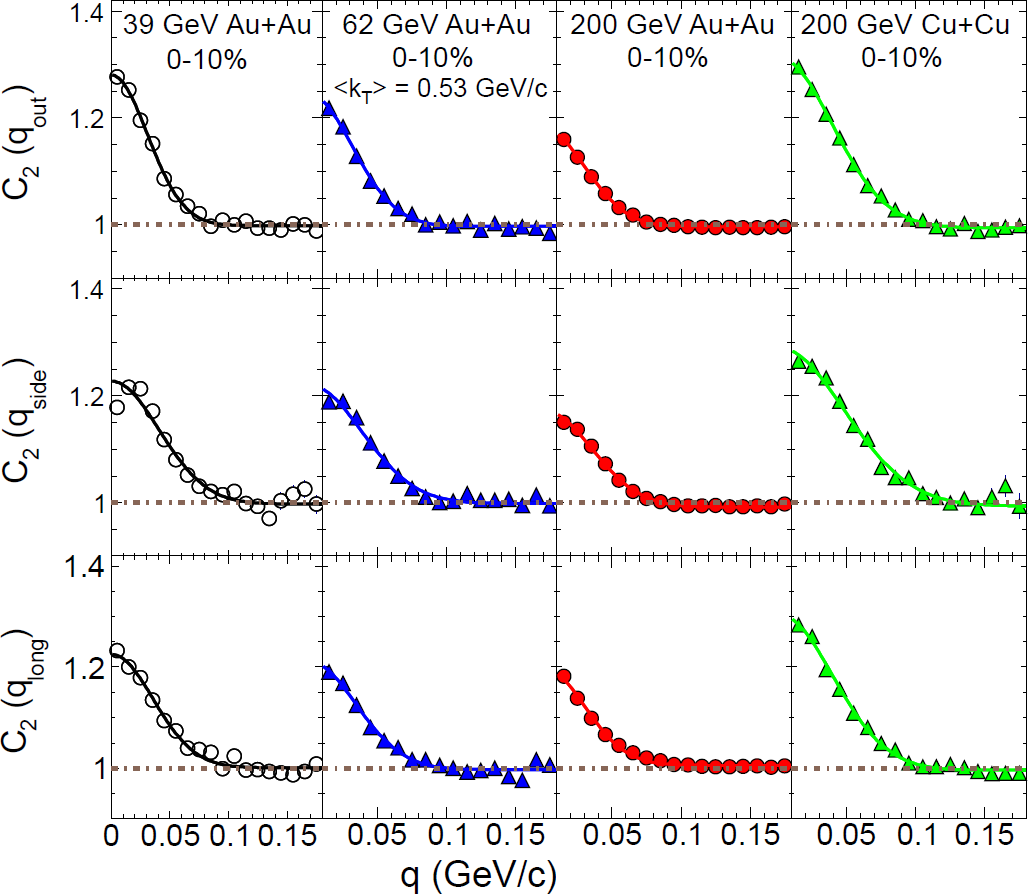 [PHENIX, arXiv:1410.2559]
Csanád Máté, SZFI szeminárium
48/40
Végállapoti kölcsönhatások
Csanád Máté, SZFI szeminárium
49/40